Résultats Sportifs
Tennis Club Dunois
« Plaisir,Performance et Convivialité
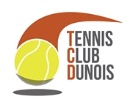 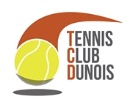 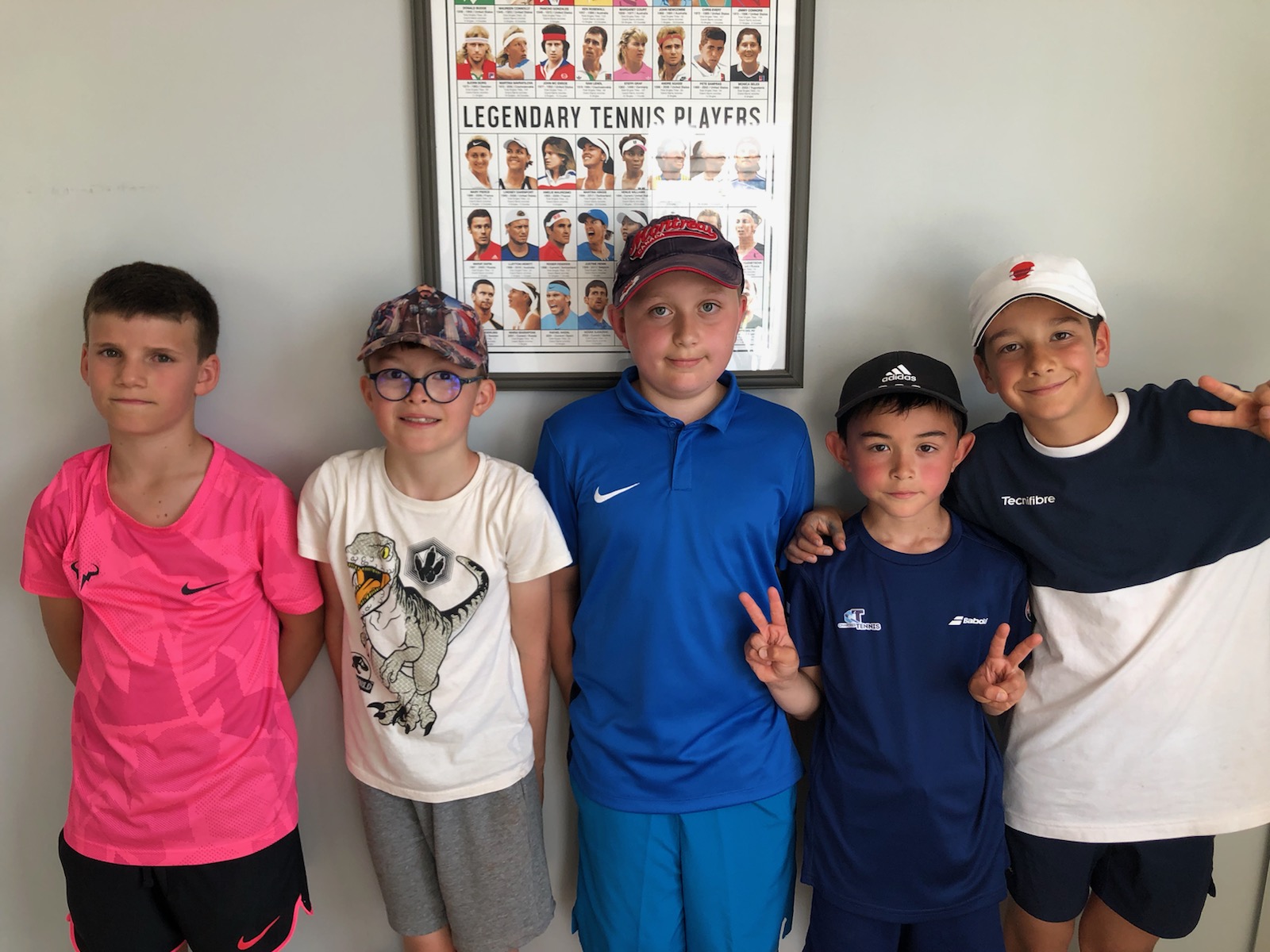 Equipes
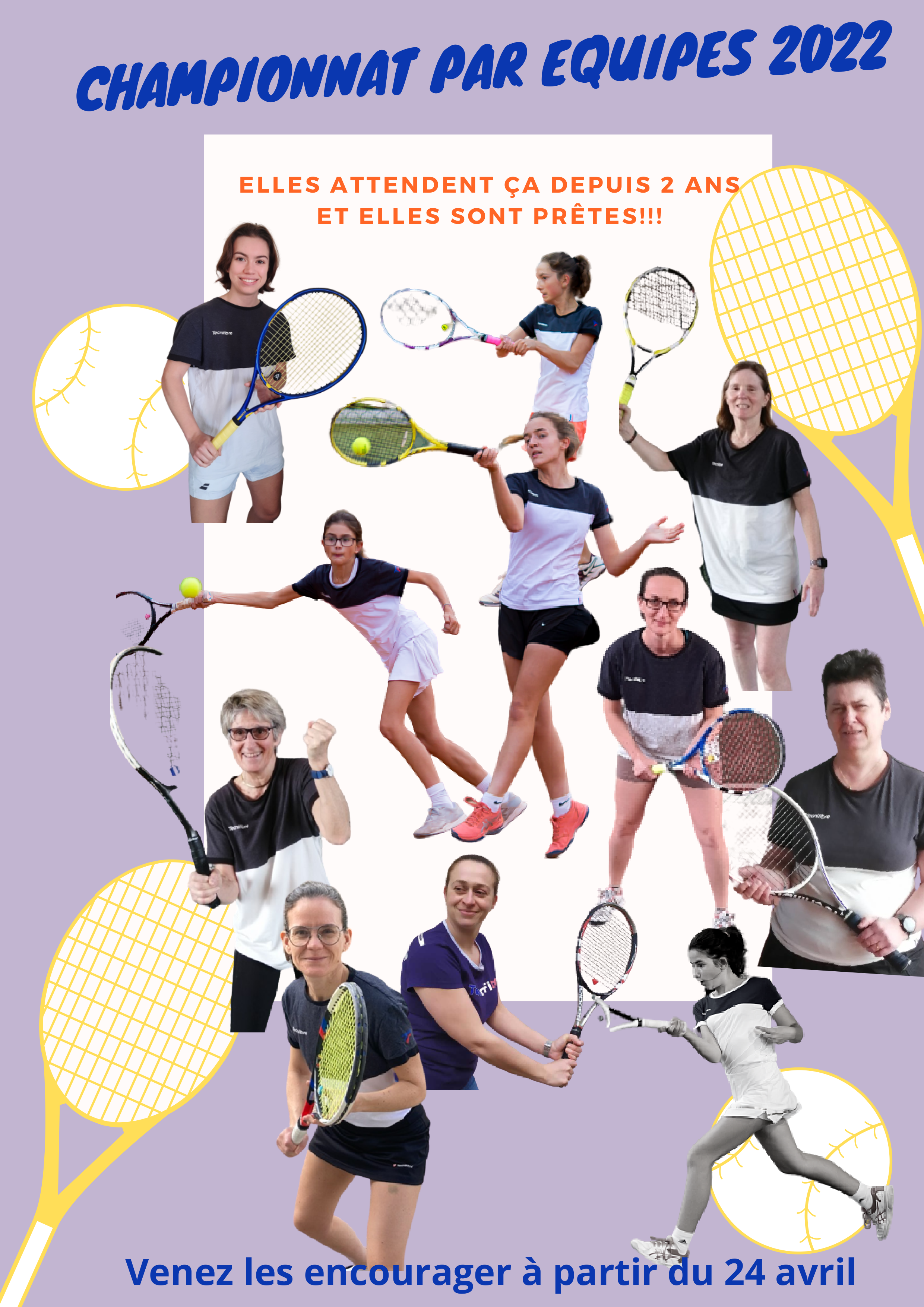 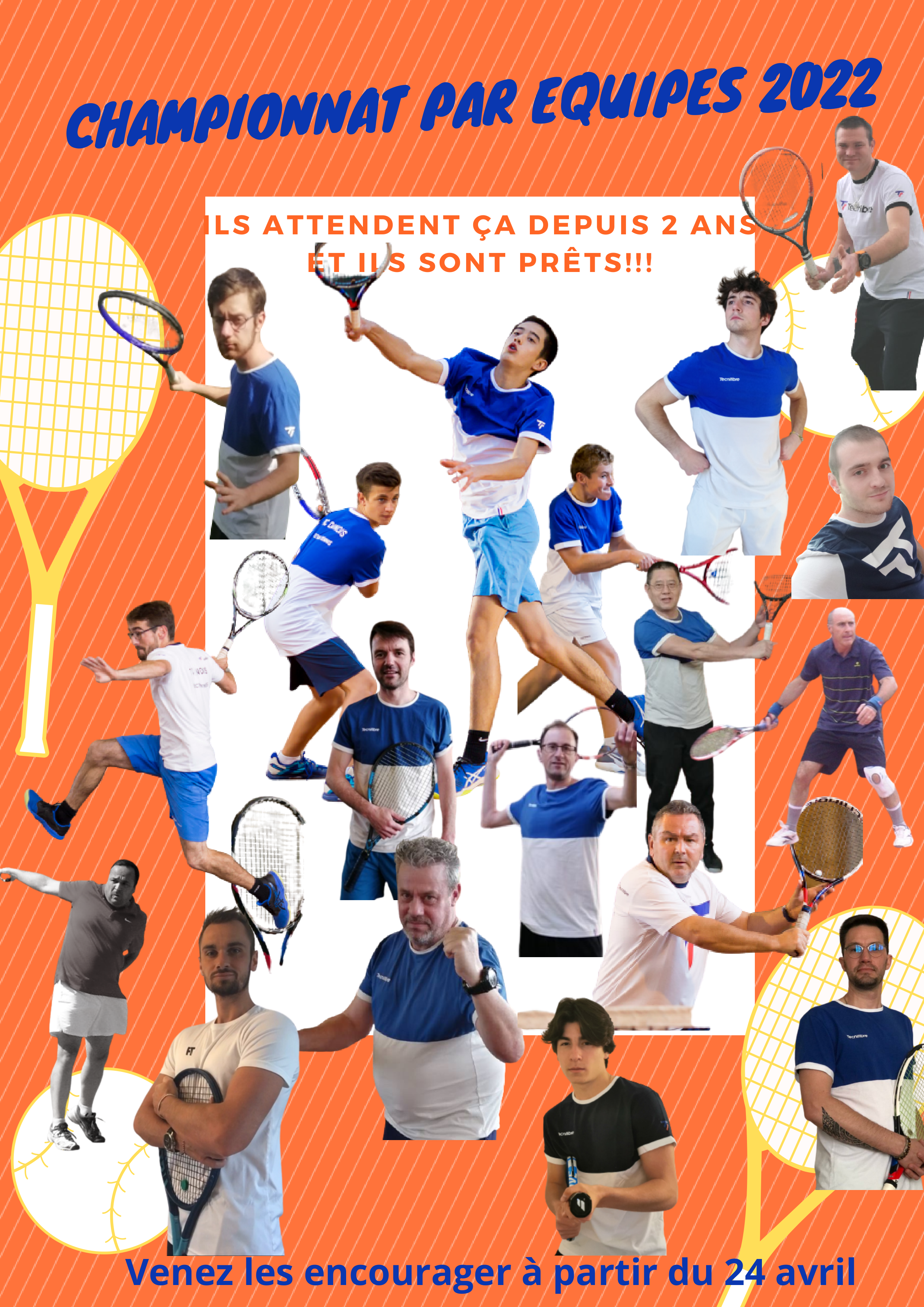 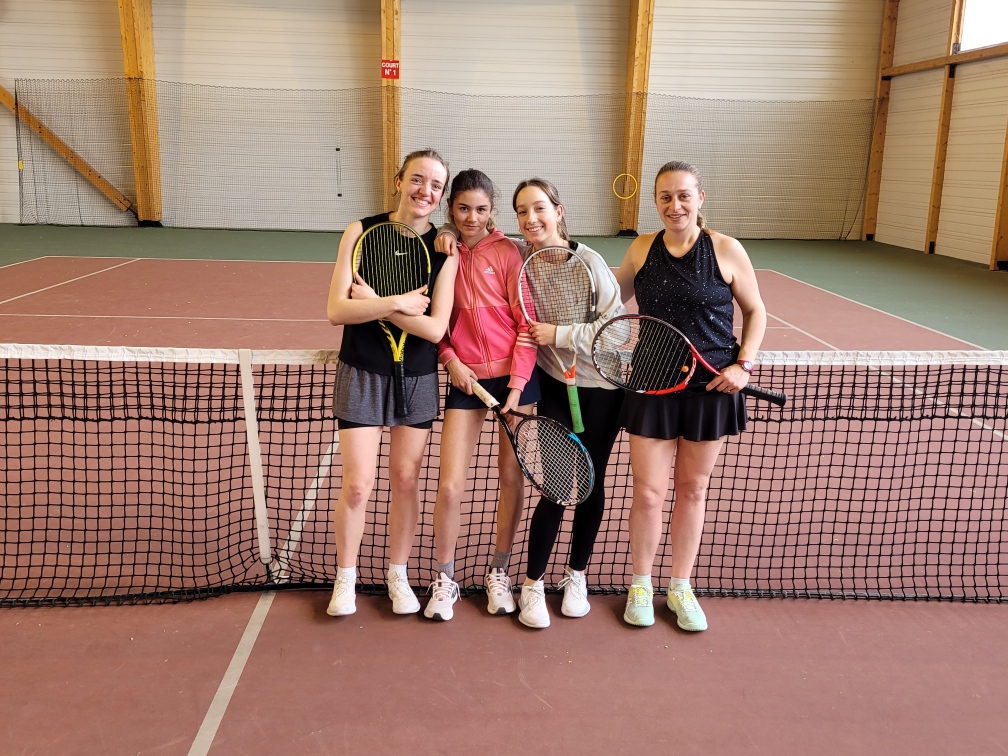 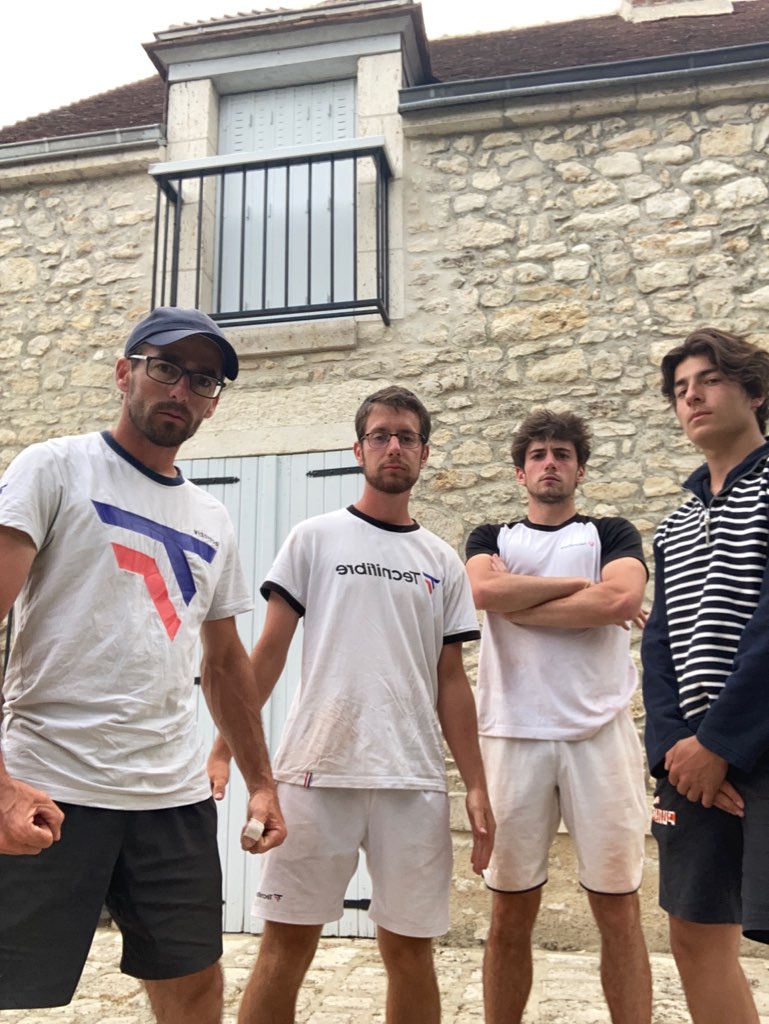 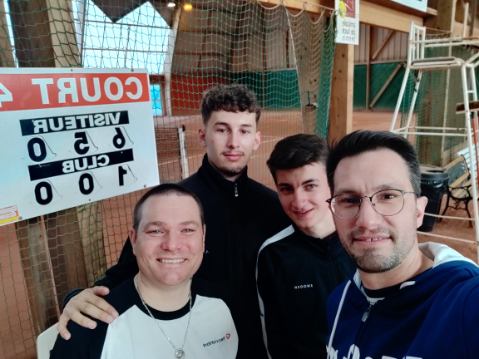 Animations
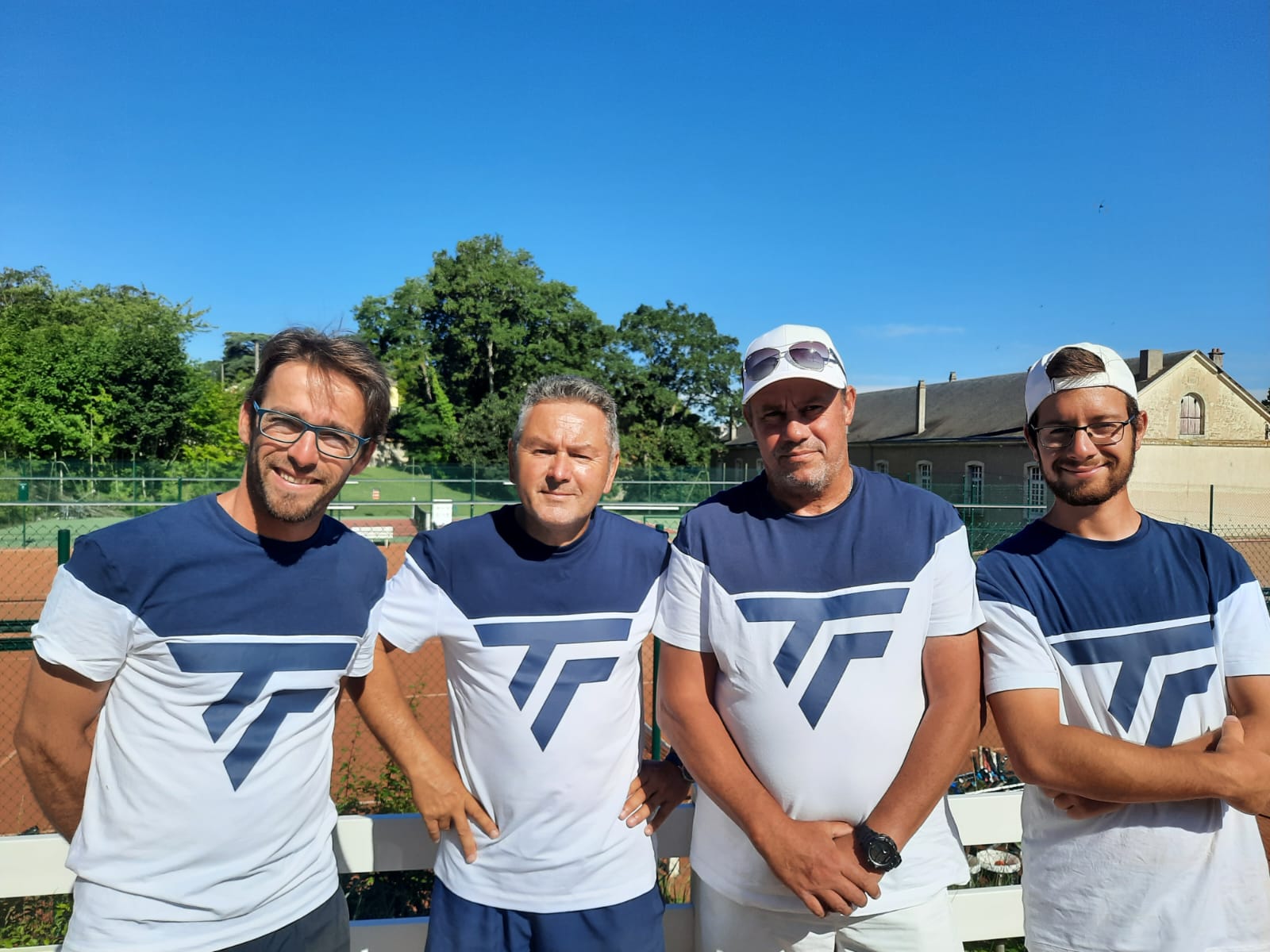 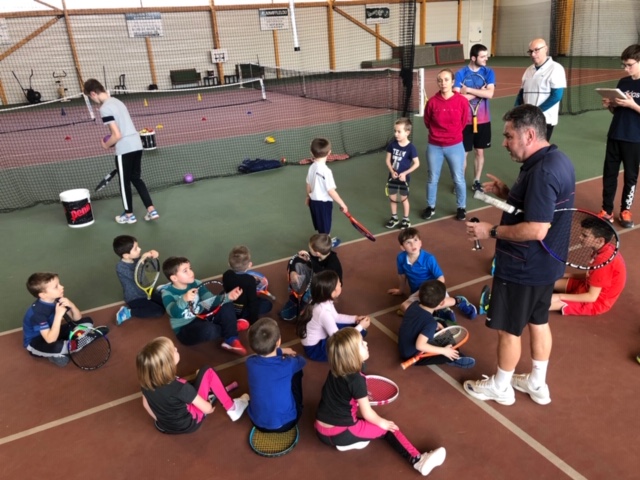 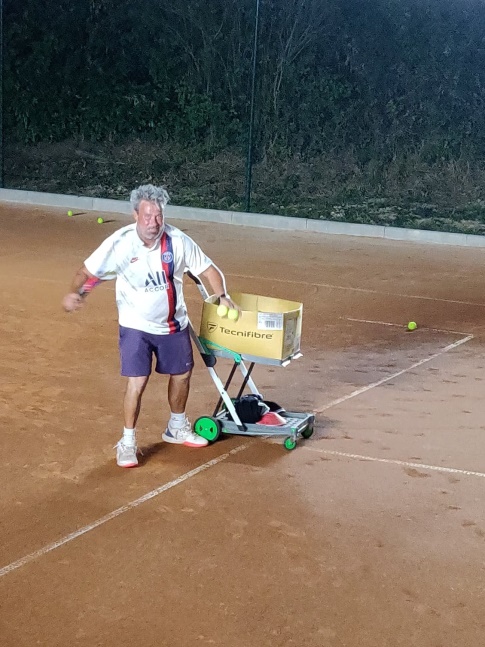 « Détection U 8 »
« Tennis Fitness »
« Les Coachs »
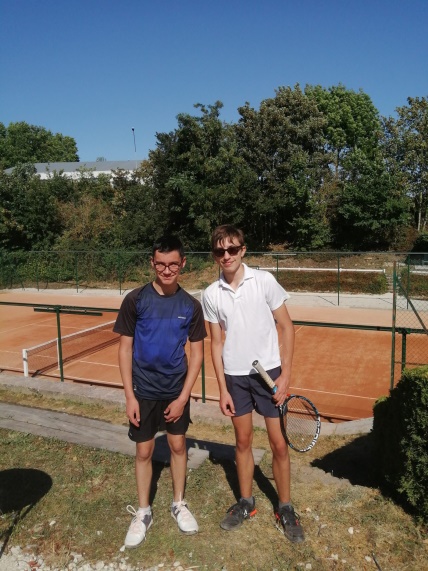 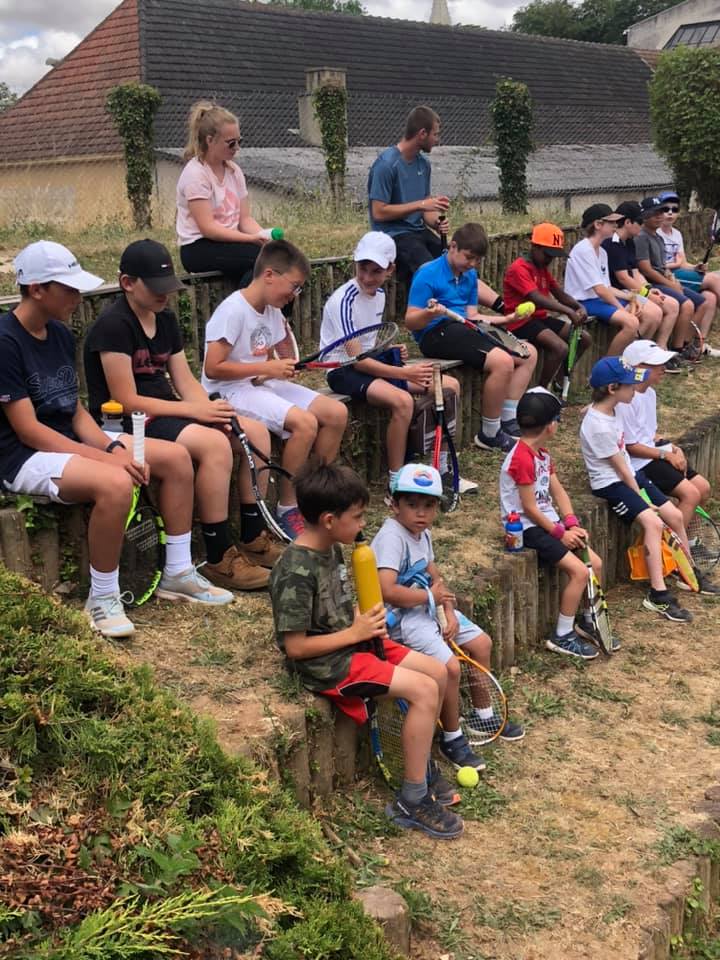 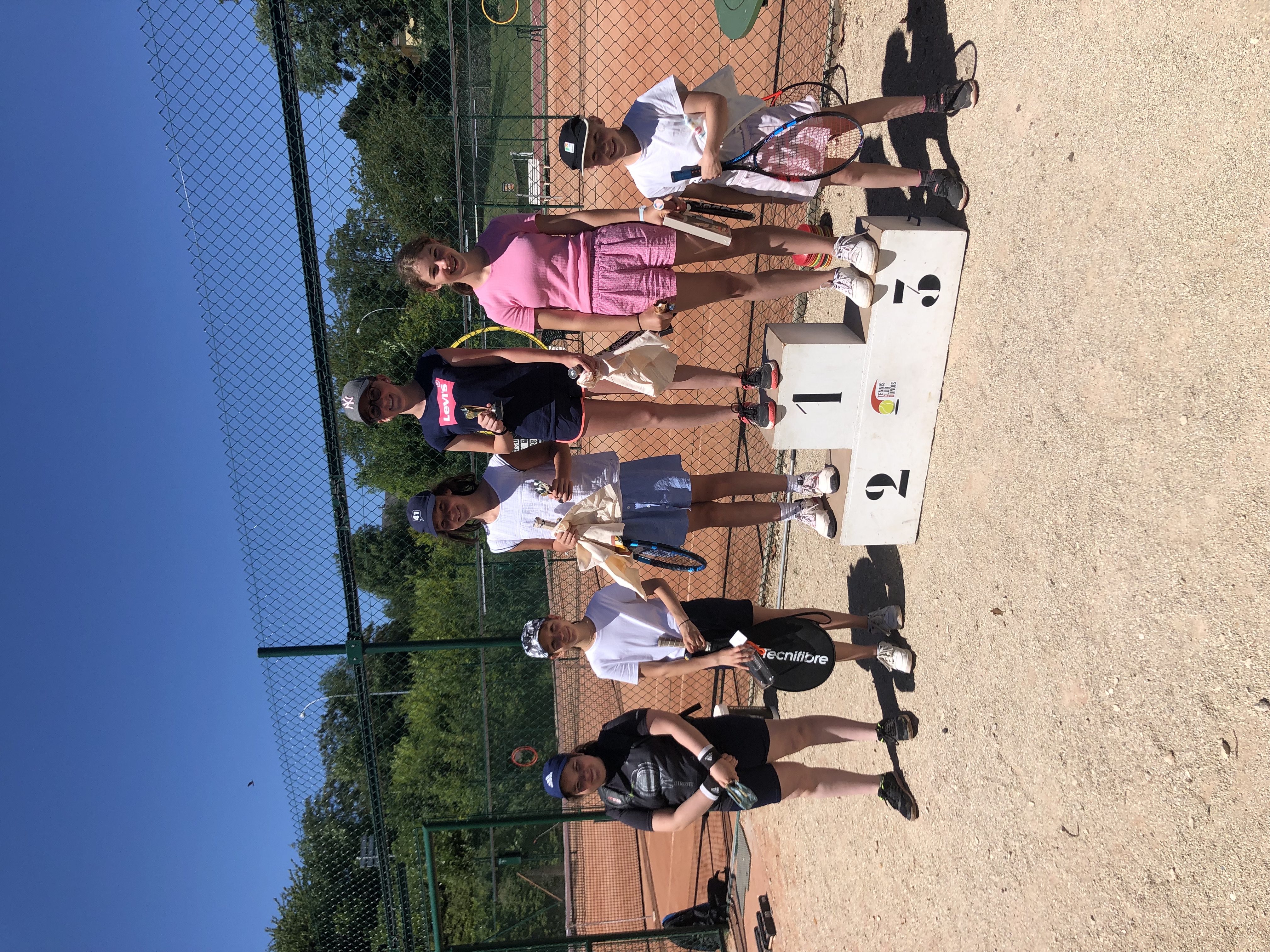 « Stages »
« Matchs de l’été »
Section Tennis 2022
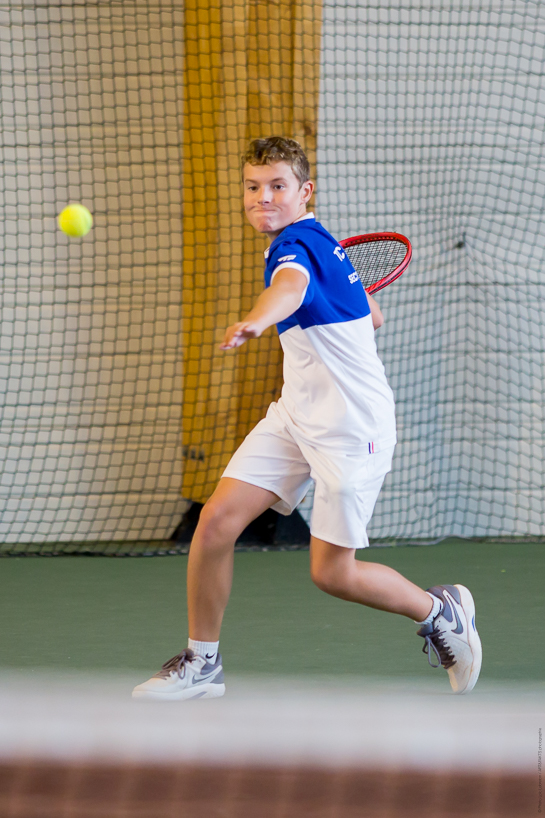 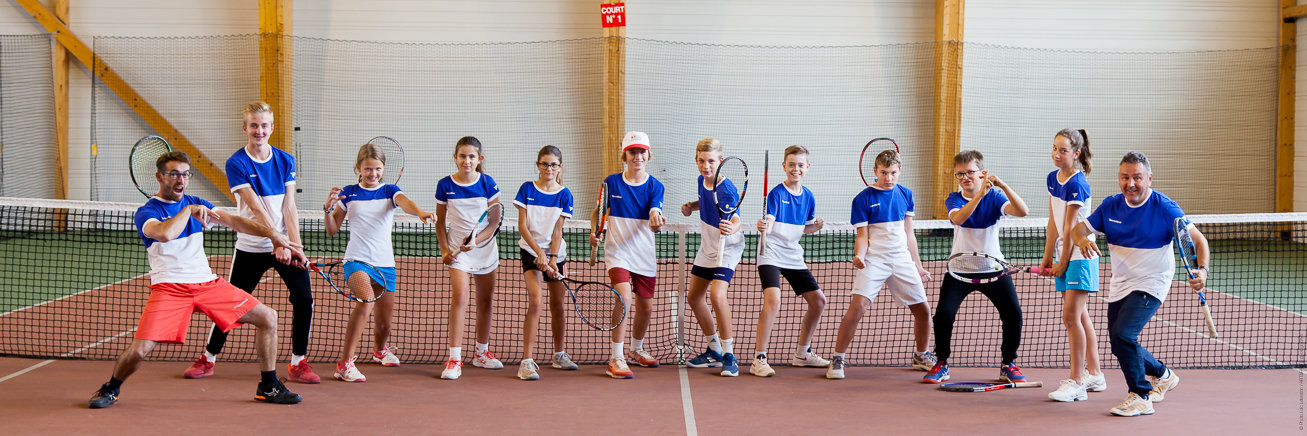 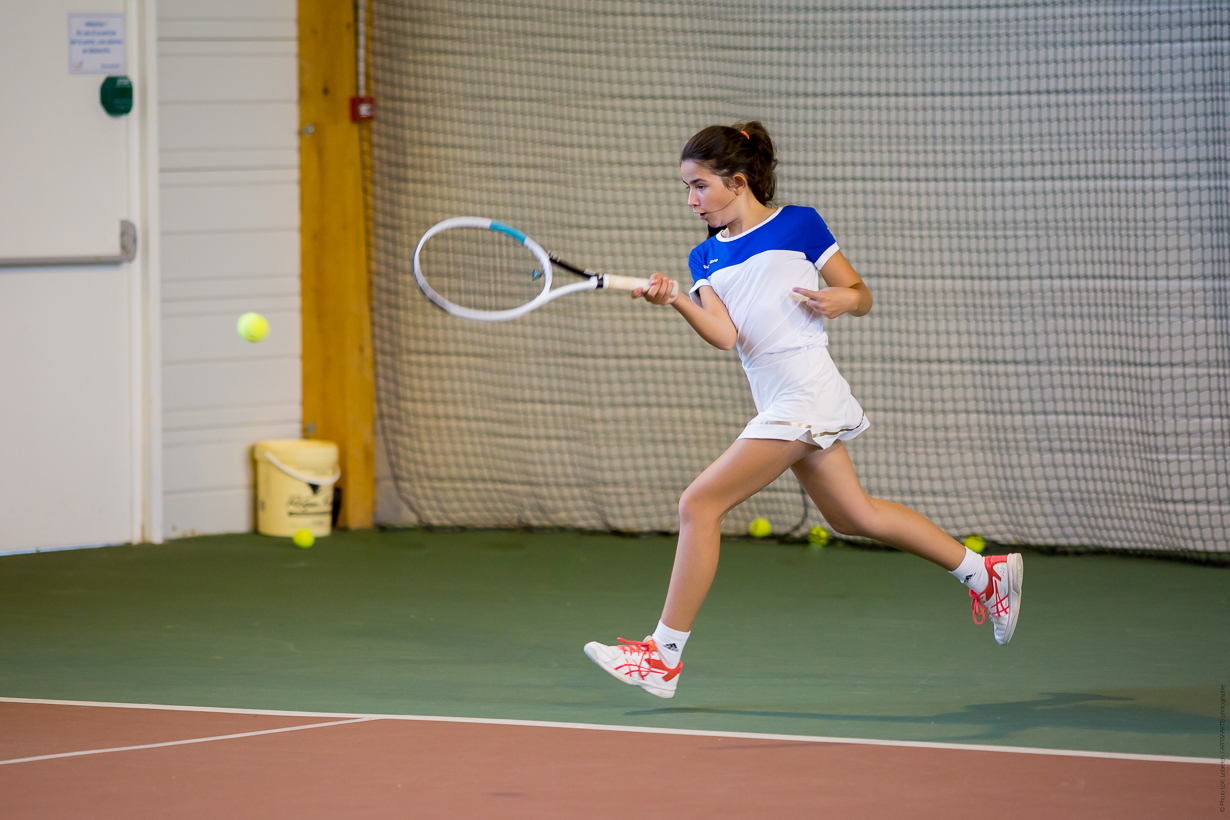 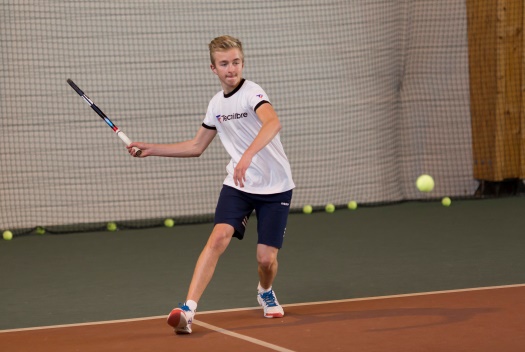 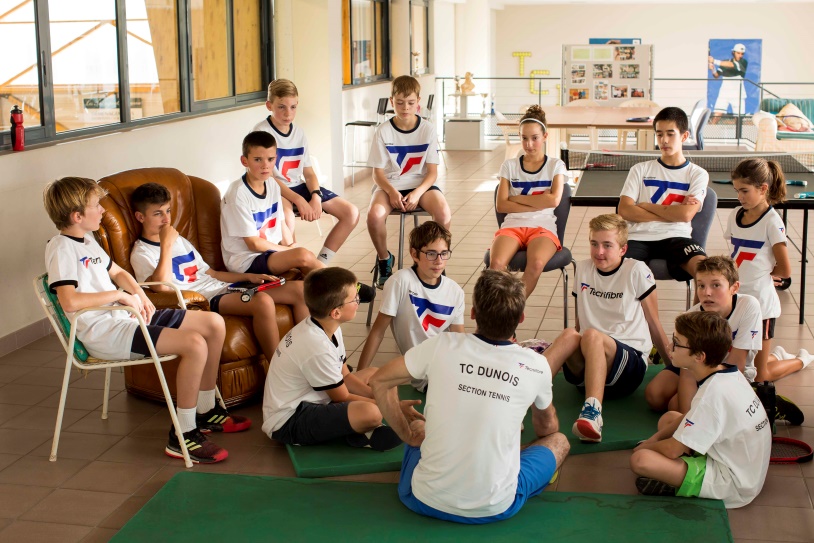 Animations
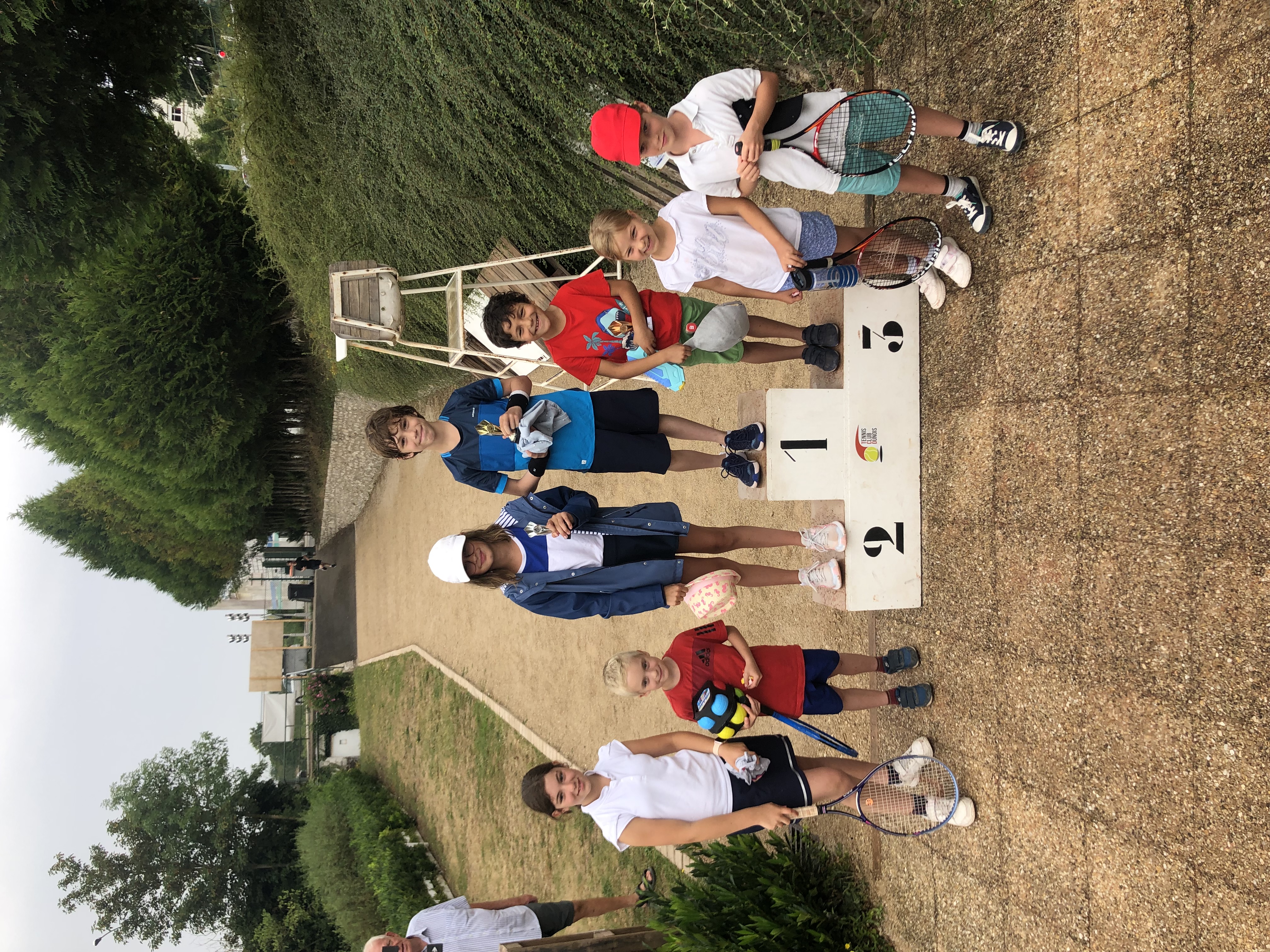 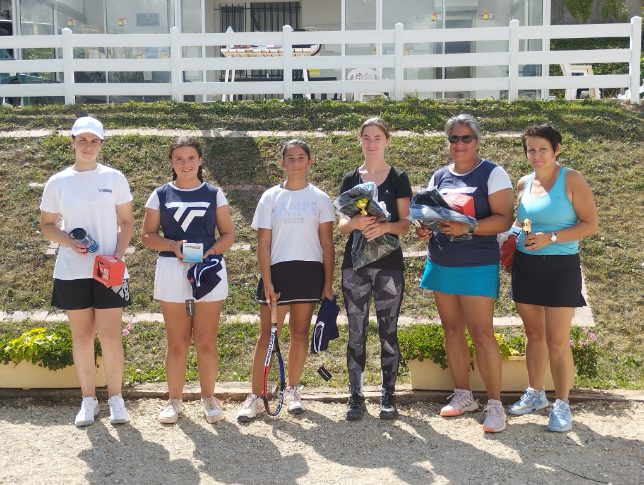 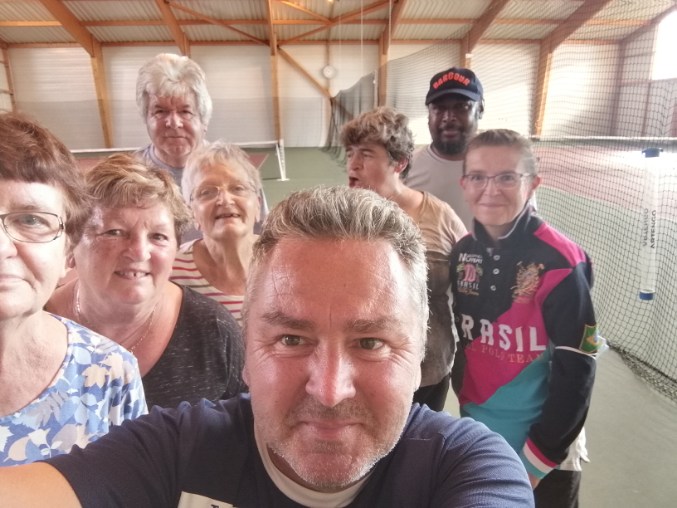 Tennis santé
Stages
TMC Dames
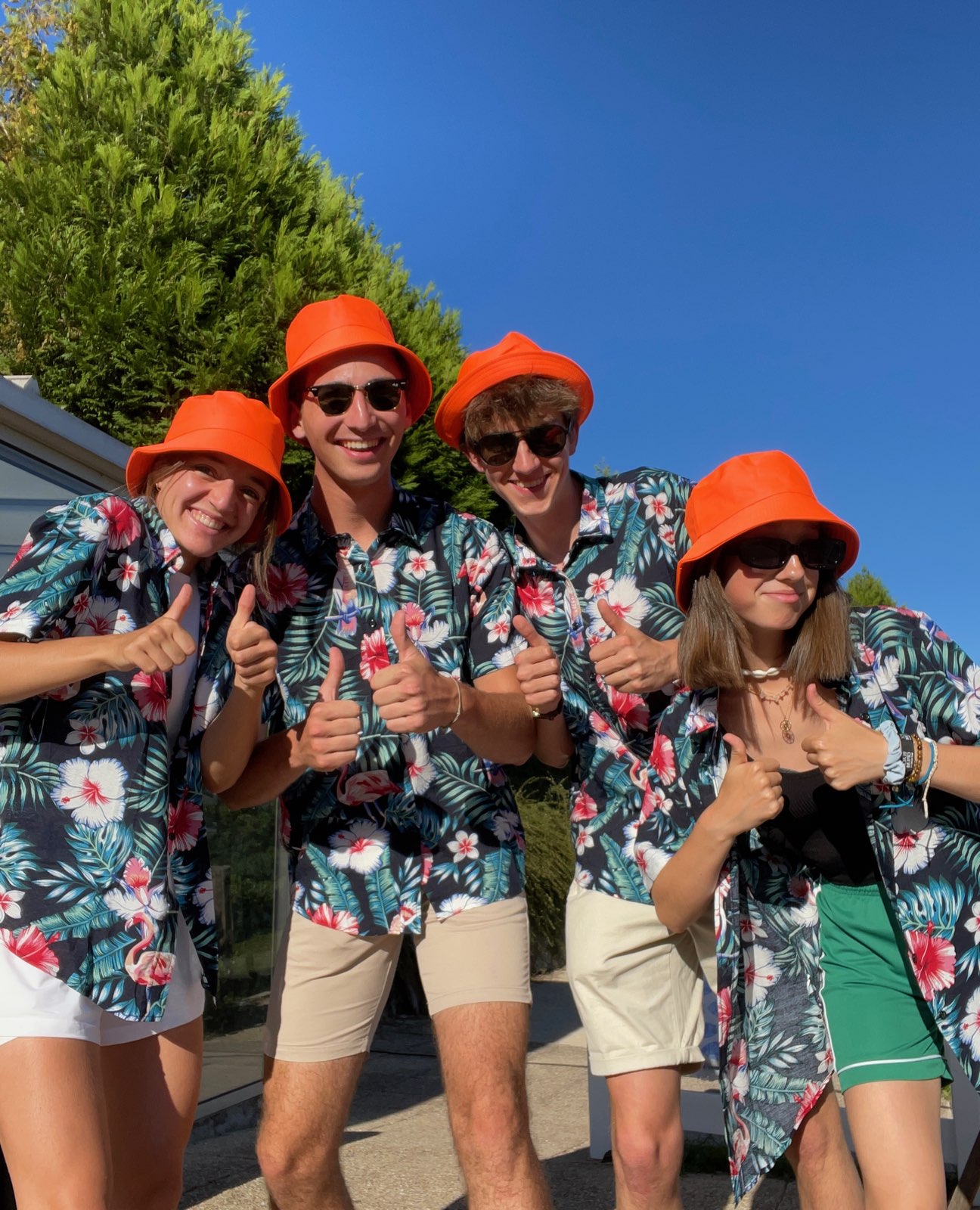 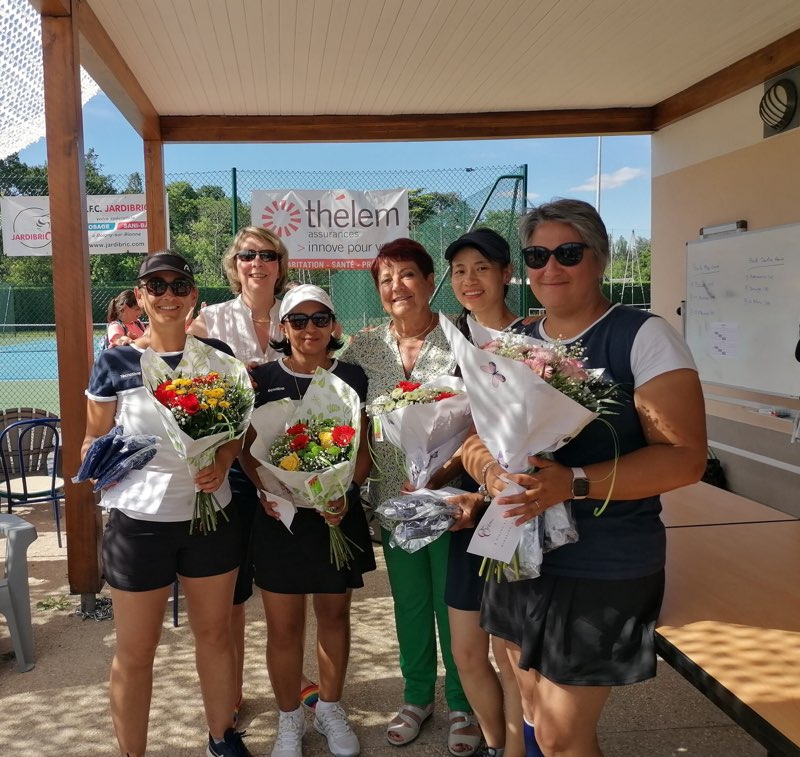 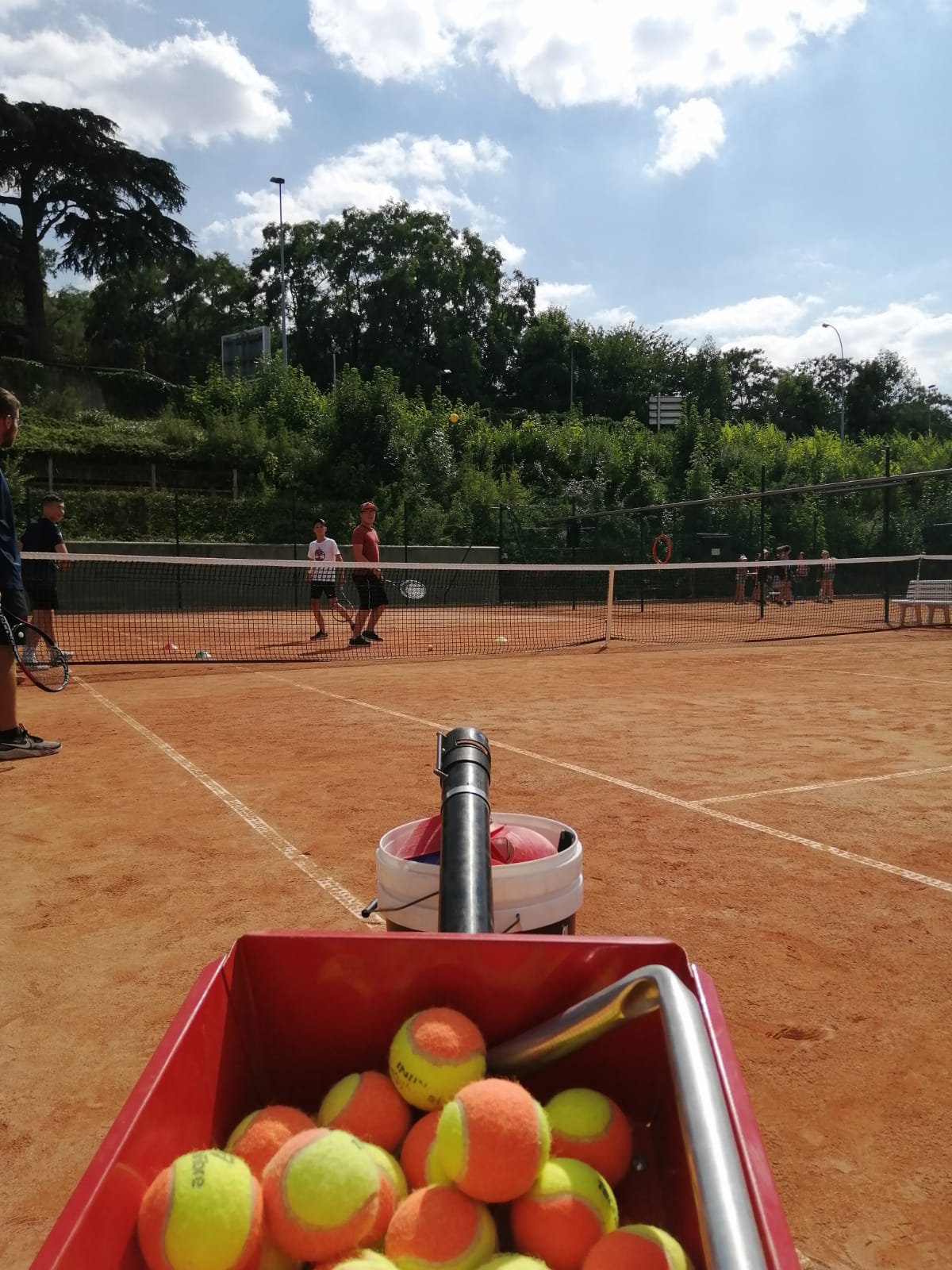 Raquettes FFT
Animation ville
Soirée Ados